Муниципальное казенное дошкольное образовательное учреждение д/с «Ласточка»
Мастер –класс 
«Игры и упражнения, направленные на преодоление нарушений звуко – слоговой структуры слова у детей с речевой патологией»
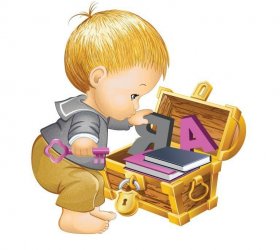 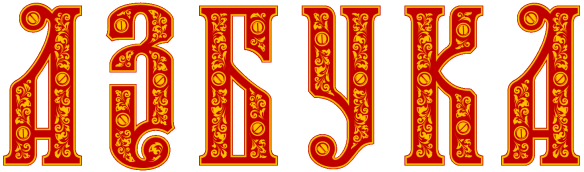 Подготовила: учитель- логопед Меркулова М.В.
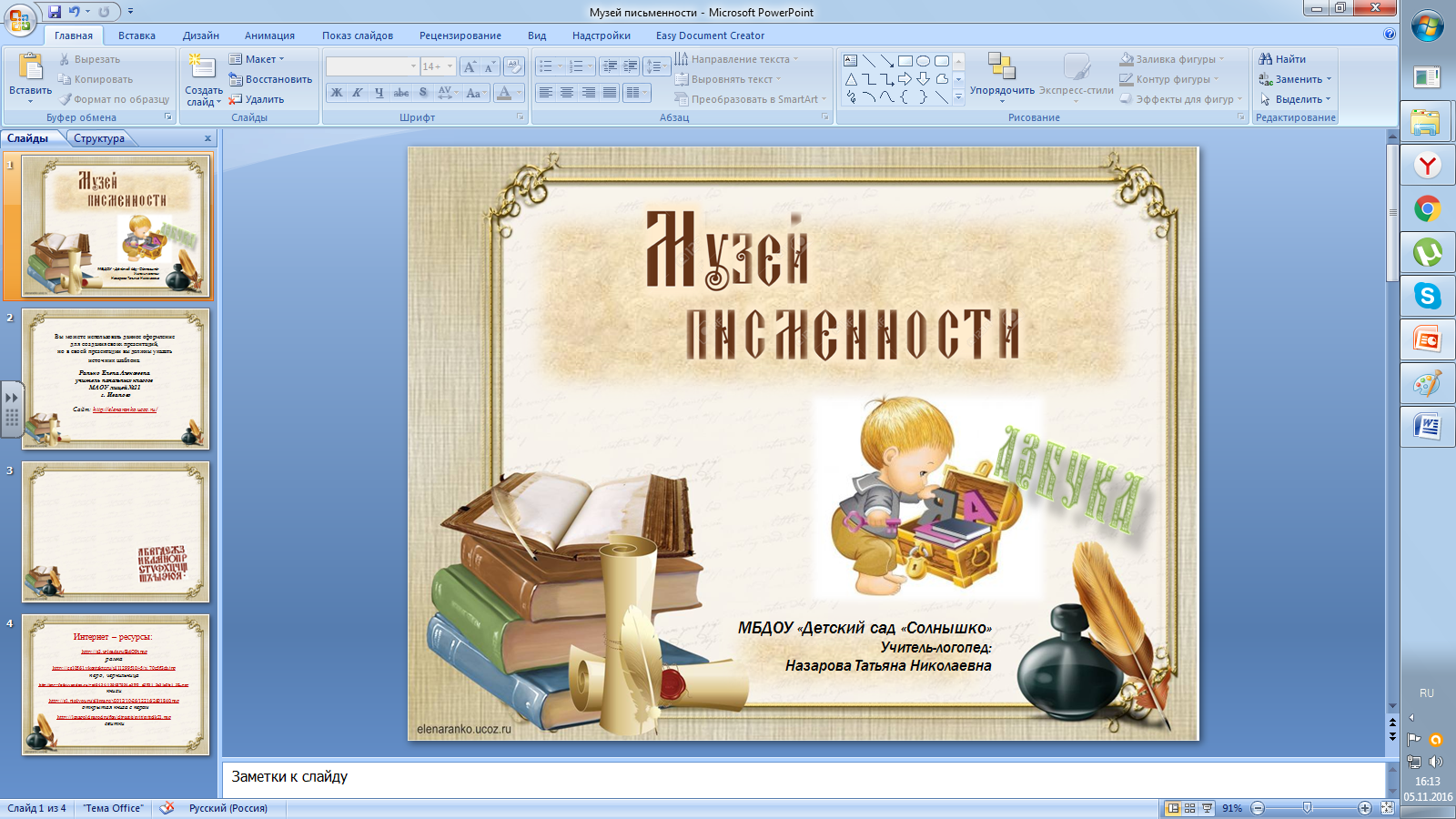 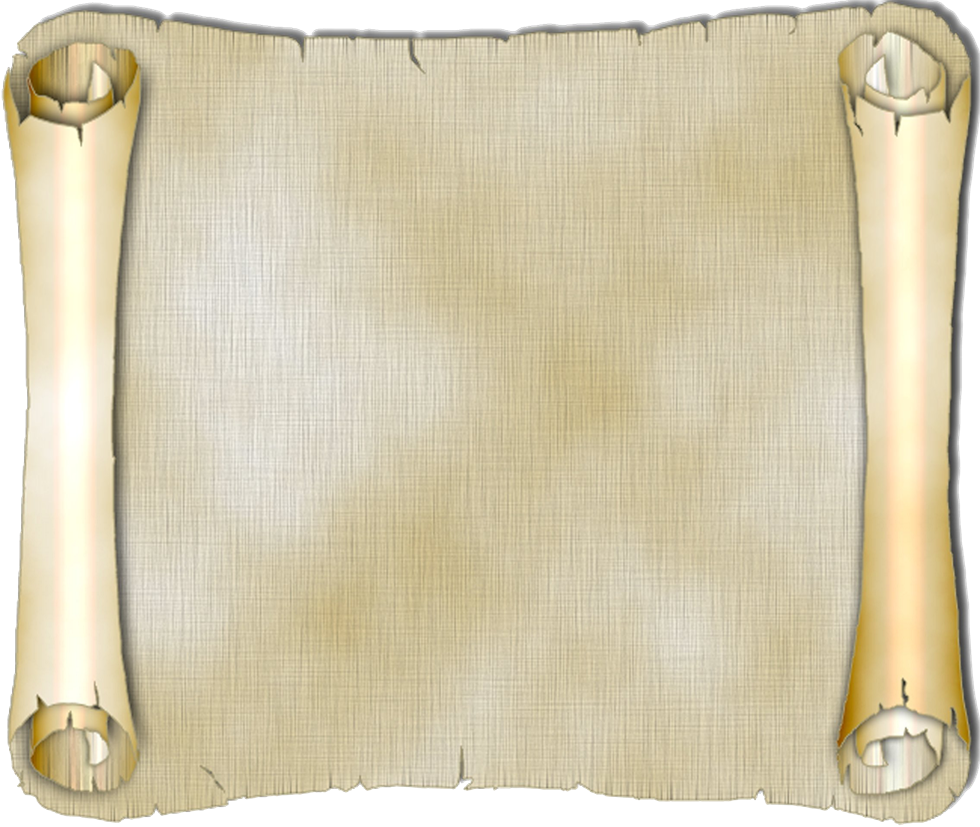 Что такое звуко – слоговая структура слова?
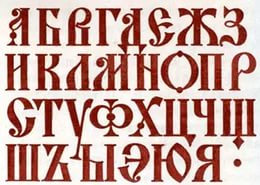 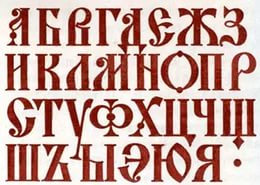 Если в речи дошкольника имеются перестановки, пропуски звуков, слогов, или добавляются звуки, слоги, значит структура слова произносится неверно. А слоговое нарушение приводит к нарушению чтения и письма в начальной школе. Важно чтобы у ребёнка была фонематически чистая правильная речь к моменту поступления в школу. Слоговая структура является необходимым элементом для формирования грамматического строя речи, ведь младшие школьники как говорят, так и пишут и читают.
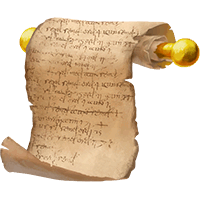 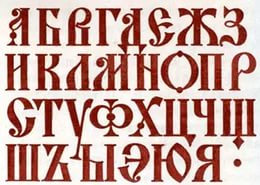 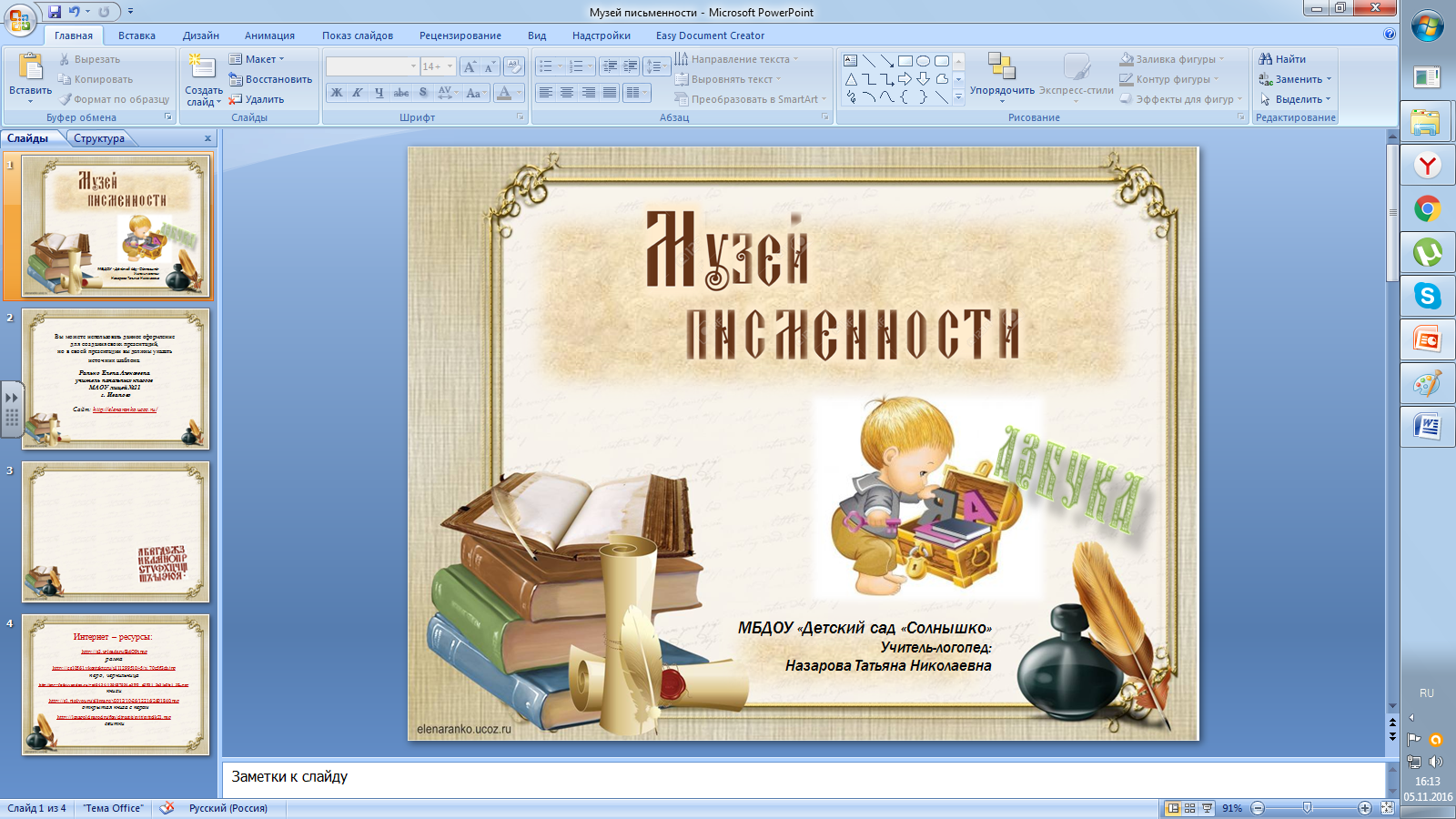 Для того чтобы ребёнок лучше говорил необходимо развивать речевые навыки дыхание, темп, ритм, повышение и понижение голоса, различные интонации, чтобы речь была плавной и непрерывной.
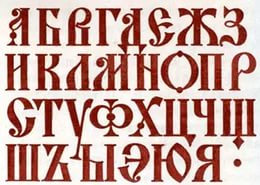 - Развивать артикуляционный аппарат его переключаемость.
- Развивать ориентировку в пространстве, на себе на листе бумаги.
- Развивать умение слушать и различать сначала неречевые звуки, затем речевые.
- Развивать слуховое внимание, память, воспроизведение ритма, ритмического рисунка слова.
- Развивать навыки фонематического слуха, восприятия, анализа и синтеза.
- Развивать умение самостоятельно употреблять различные грамматические и словообразовательные формы в речи.
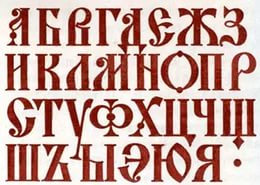 Предлагаем поиграть!
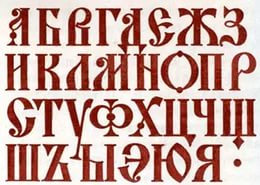 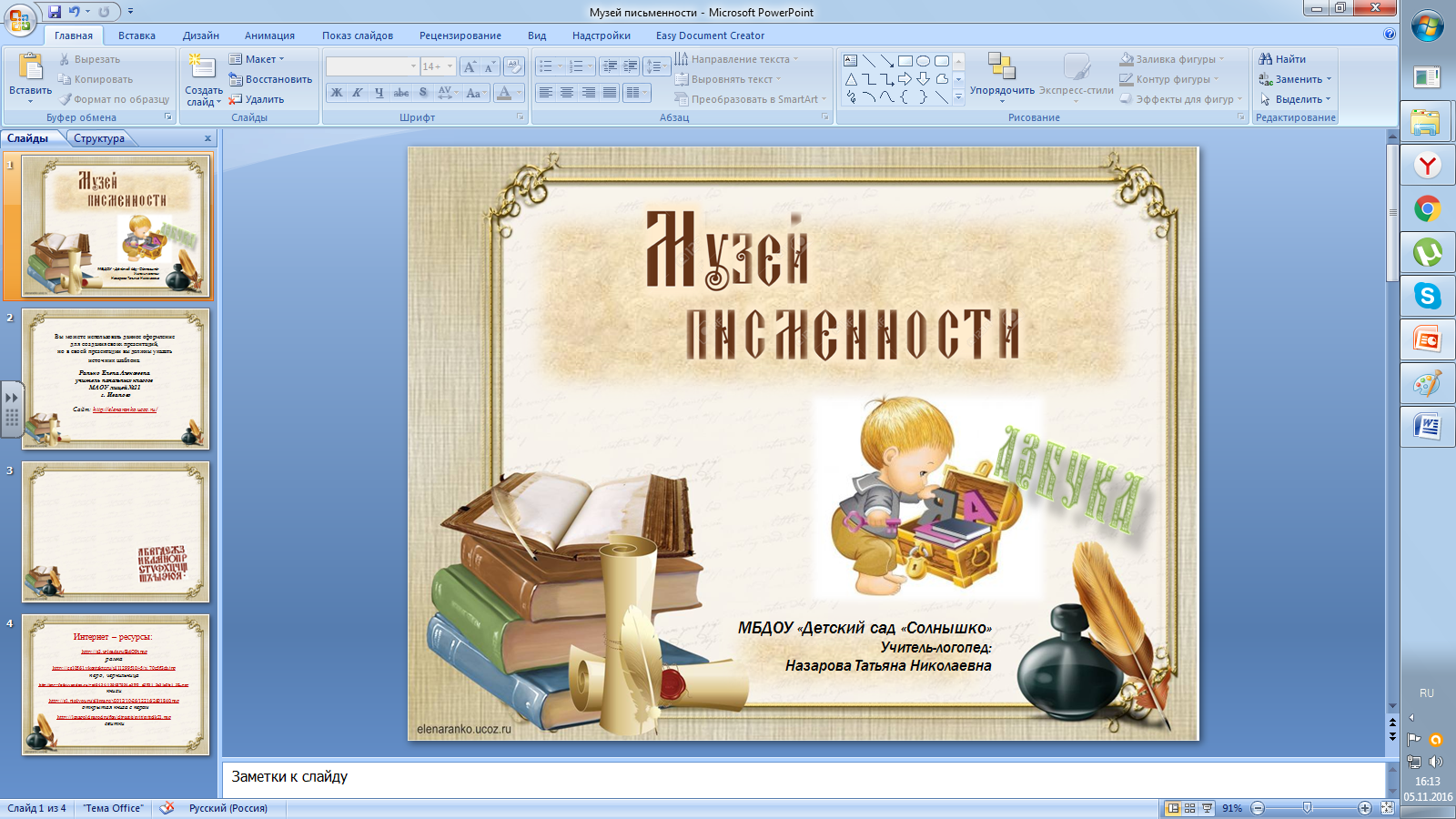 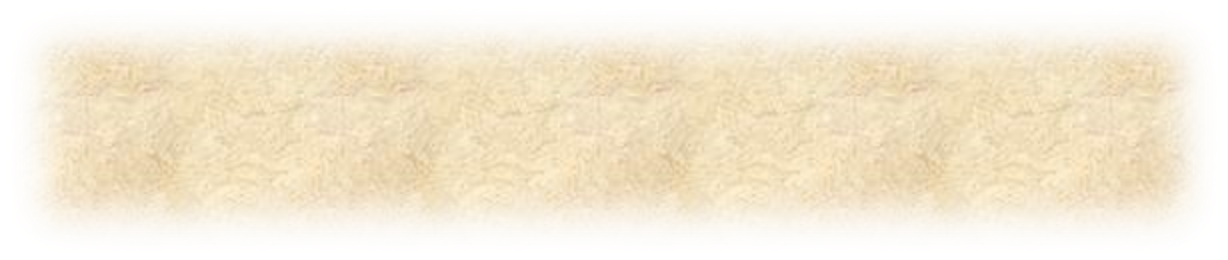 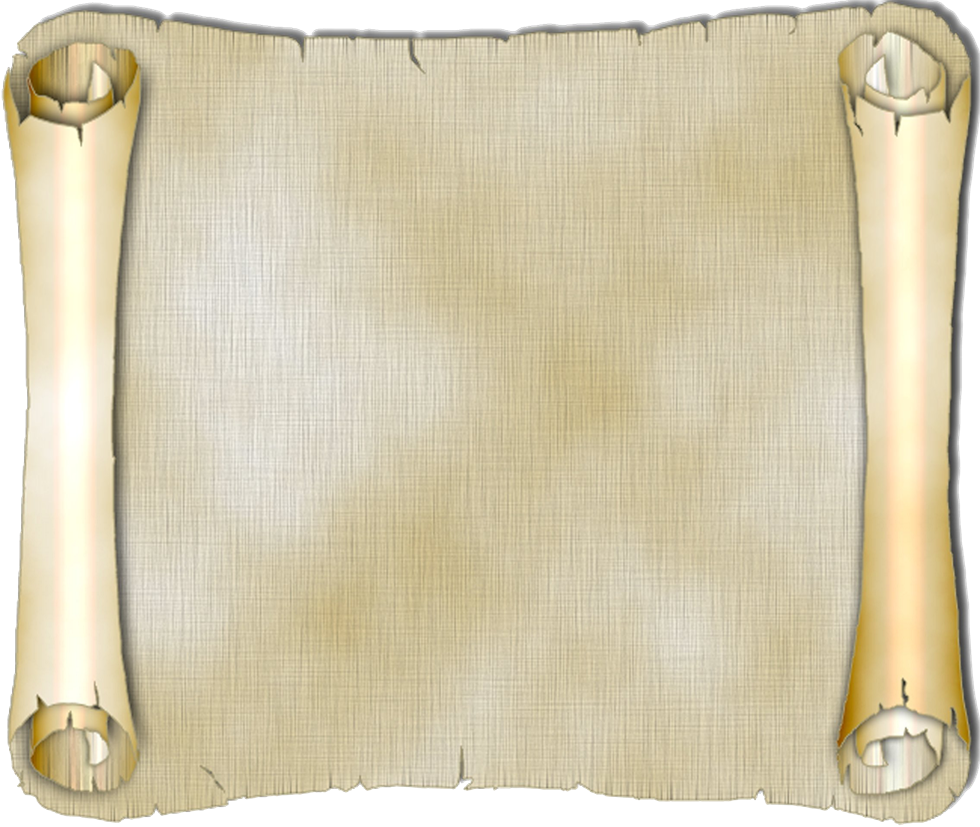 Упражнение 
« Запомни и назови»
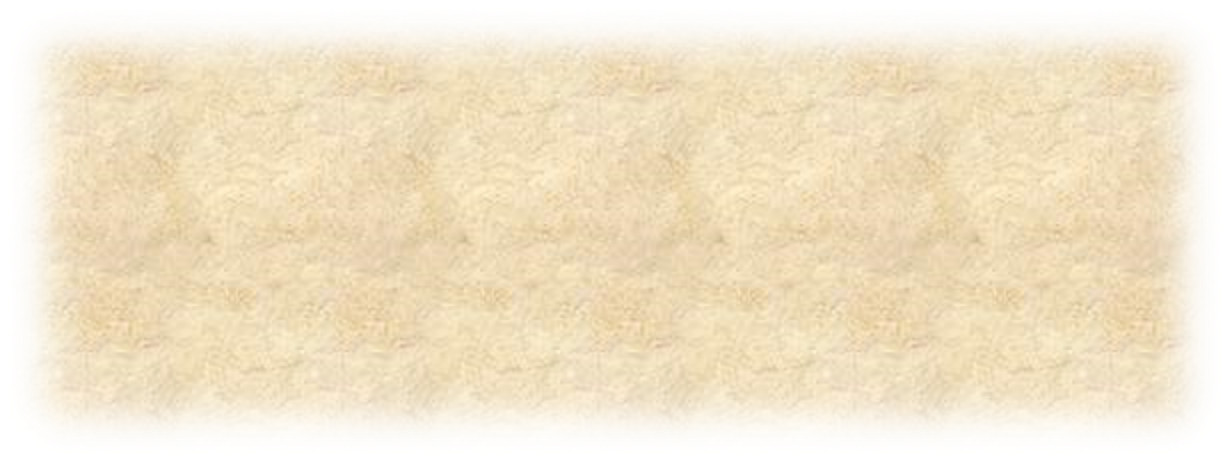 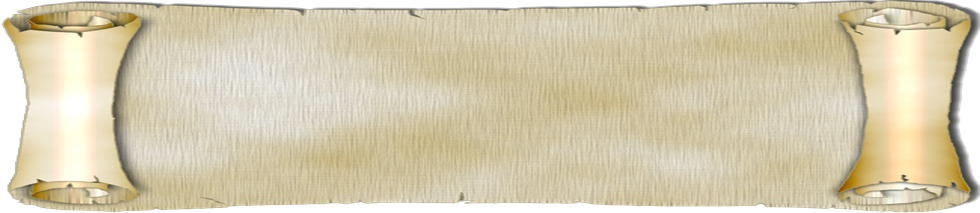 Упражнение 
«Лишнее слово»
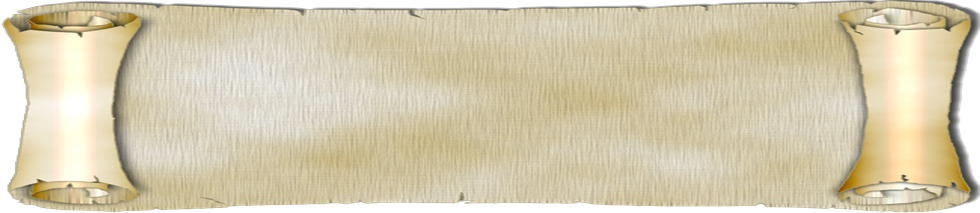 Упражнение 
«Правильно – неправильно»
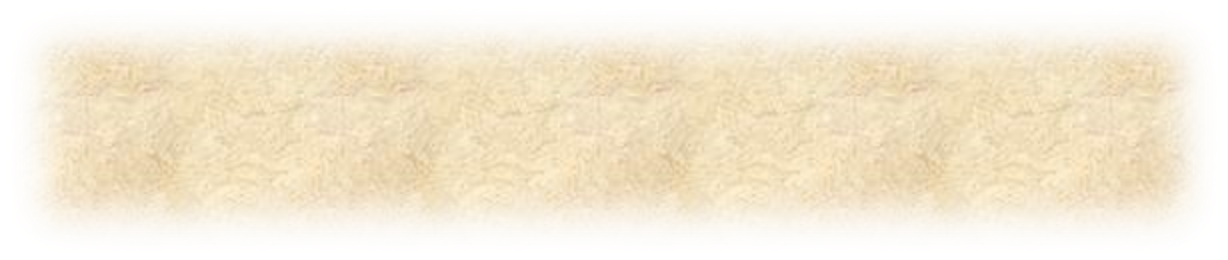 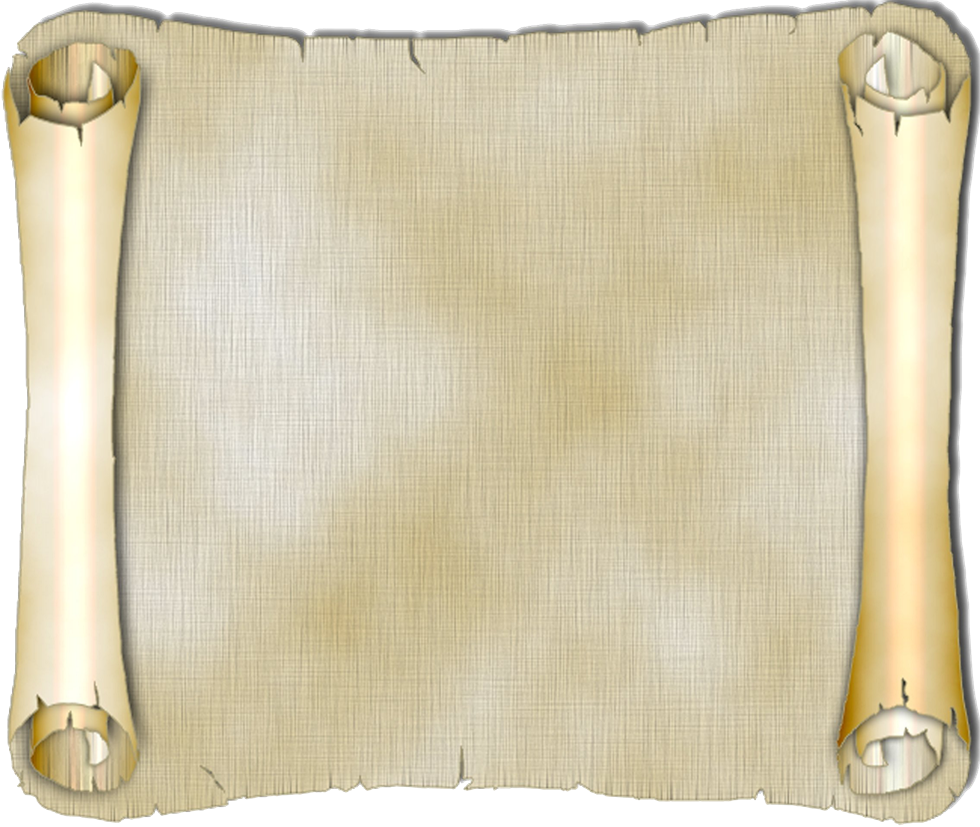 Ритмическая игра «Дятел»
Внимательно послушайте и запомните, как стучит дятел.
     Долбит дятел в лесу сук раздаётся, !! ! ,
   Долбит дятел в лесу сук раздаётся !! !!,
Долбит дятел в лесу сук раздаётся !! !! !, и т.д. ! ! !!; !!! !!!; ! !! !; !!! !!.
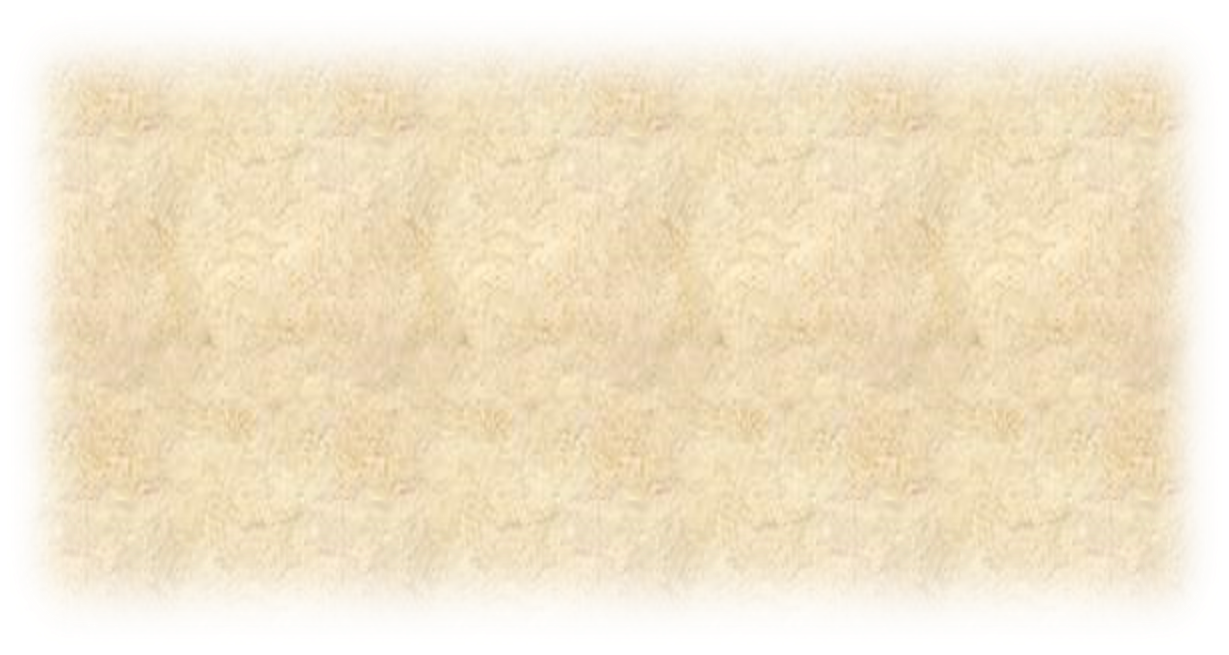 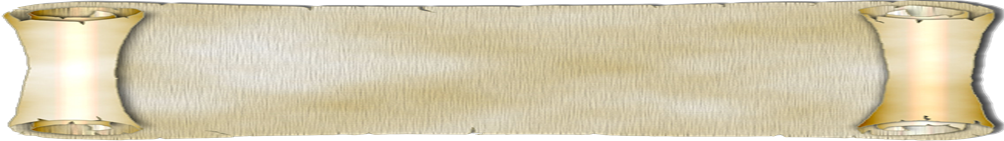 Игра «Кукушки на опушке»
Руки отвести назад, как сложенные крылья, слегка наклониться, развернув корпус вправо и сказать «Ку – Ку», затем влево «Ку – Ку». Затем глубокий наклон вперёд и длинно произнести «Ку – у – у» (рисунок ритмический !! !! !)
    Руки отвести на зад как крылья, слегка наклонить корпус вправо и   сказать «Ку – Ку», Глубокий наклон вперёд «Ку –у –у». Затем
     поворот корпуса влево «Ку -у –у» (рисунок !! ! !!)
       Аналогично даются задания ( ! ! !!; !! ! !; !! !! !!; ! !! !; и т.д.)
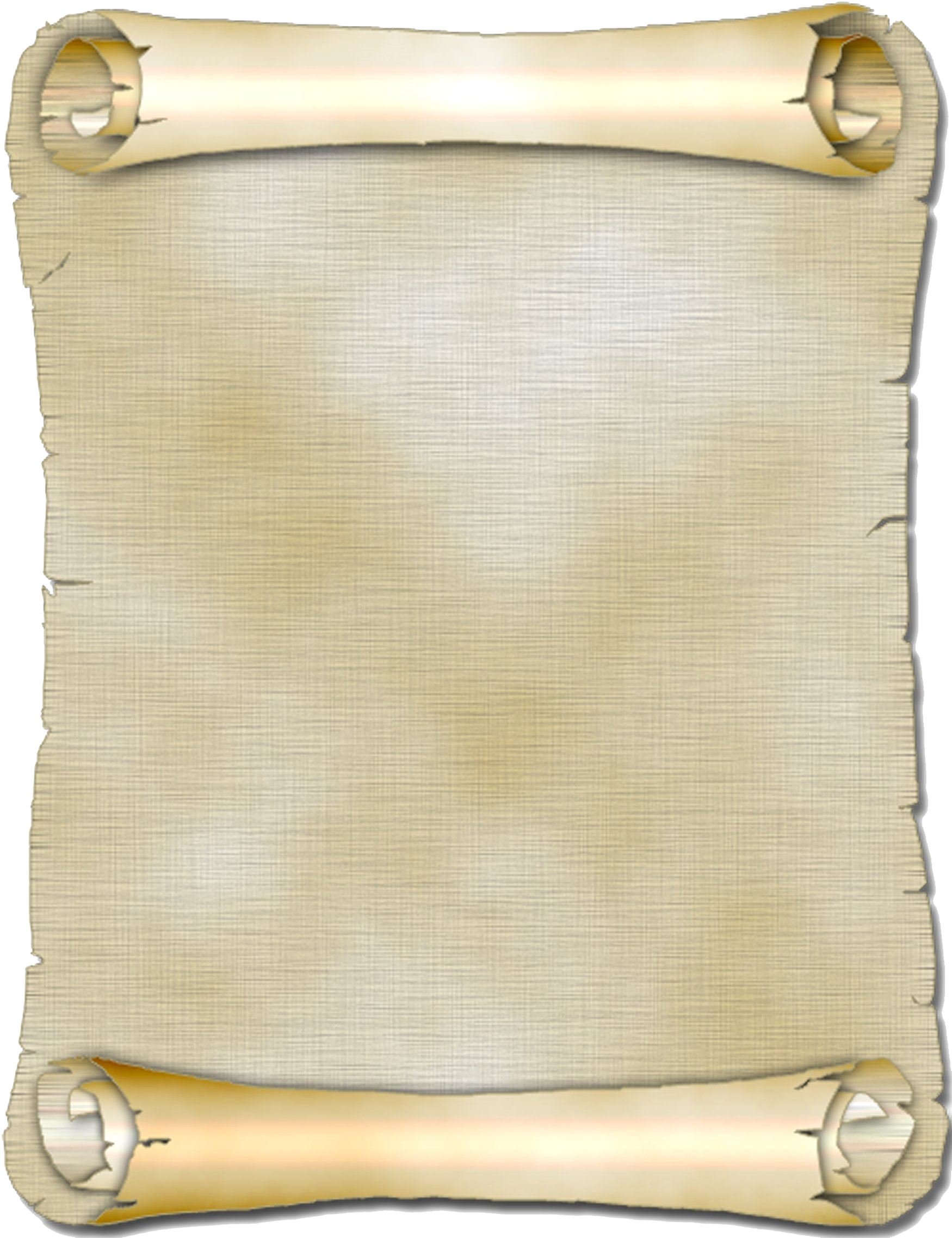 «Продолжи строчку стихотворения»
Пчёлка, пчёлка!
Золотая холка!
Полети на лужок!
Принеси мне (медок)
Лежебока рыжий кот
Отлежал себе (живот)
Подготовлен самолёт,
Он отправится (в полёт)
Мы с сестрёнкою вдвоем
Утром чай горячий (пьём)
Лето, лето к нам пришло
Стало сухо и ( тепло)
Все играли, а вратарь в это время
Грыз (сухарь)
Руки мыть пошла Людмила,
Ей понадобится (мыло)
Берёзы, рябины, дубы, тополя…
Богата деревьями наша (земля)
Мама, папа, брат и я
Вот и вся моя (семья)
Ты надел совсем не то:
Нужна не шуба, а (пальто).
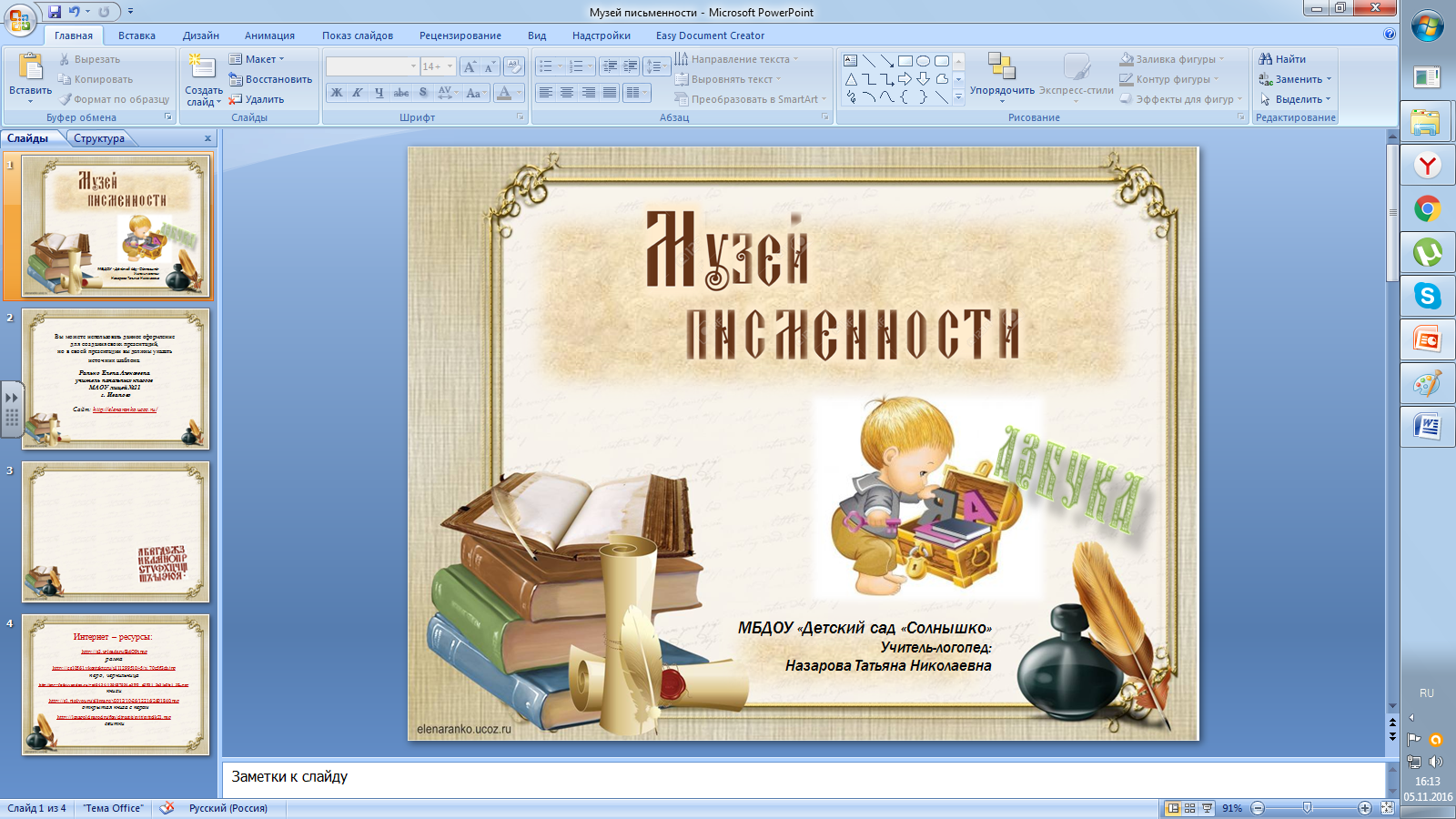 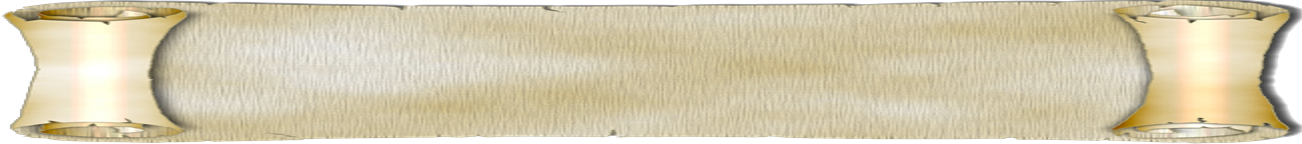 «Продолжи строчку стихотворения»
На скамейке у ворот
Лена горько слёзы (льёт).
Кругом гречиха зацвела,
В улей мёд несёт (пчела).
Коту Мурзику не лень
Улыбаться каждый (день).
Мы вернулись из кино
Дома пусто и (темно).
Глянь-ка, Маня – крикнул Ваня
Видишь, чучело сидит
И глазами – угольками
На метлу свою (глядит).
Зимой и летом зелена
Стоит красавица (сосна).
У себя в саду Андрейка
Поливал цветы из (лейки).
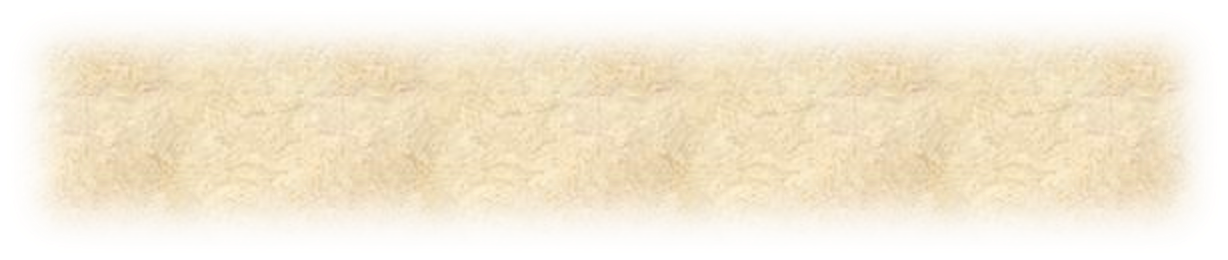 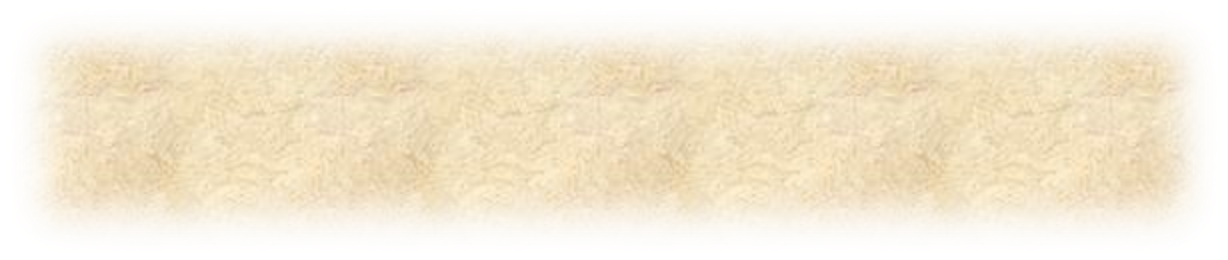 Данное игровое упражнение,  поможет развить навык фонематического анализа и синтеза на определение первого и последнего звука в слове.
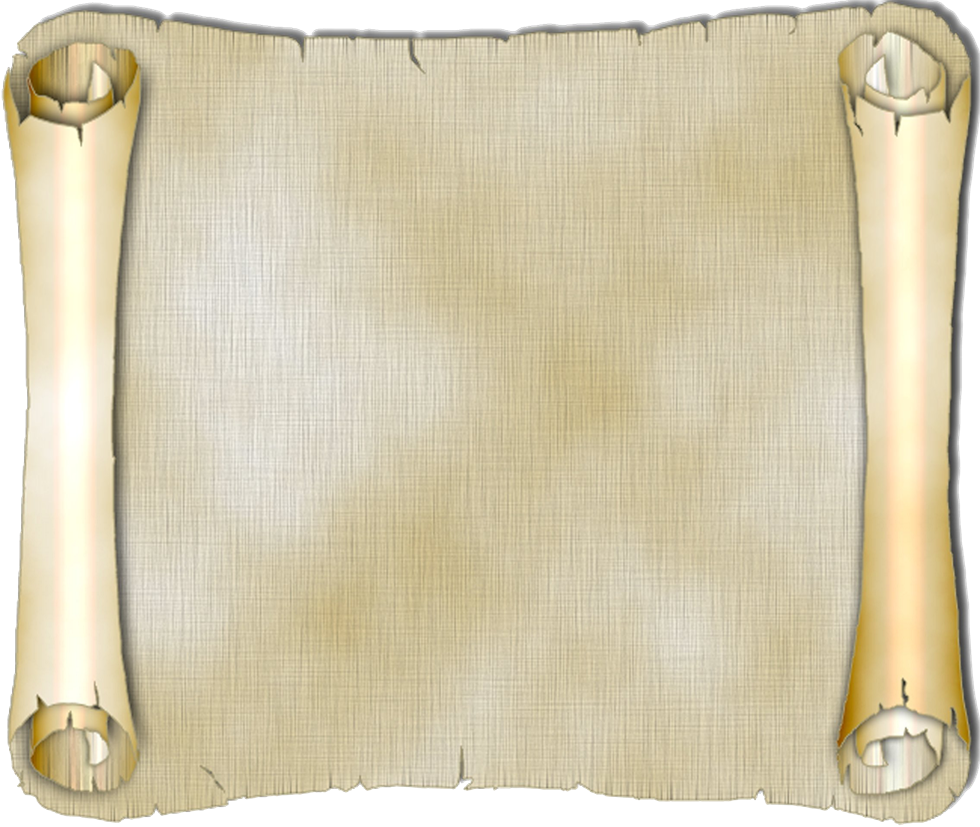 Упражнение: «Кто самый внимательный?»
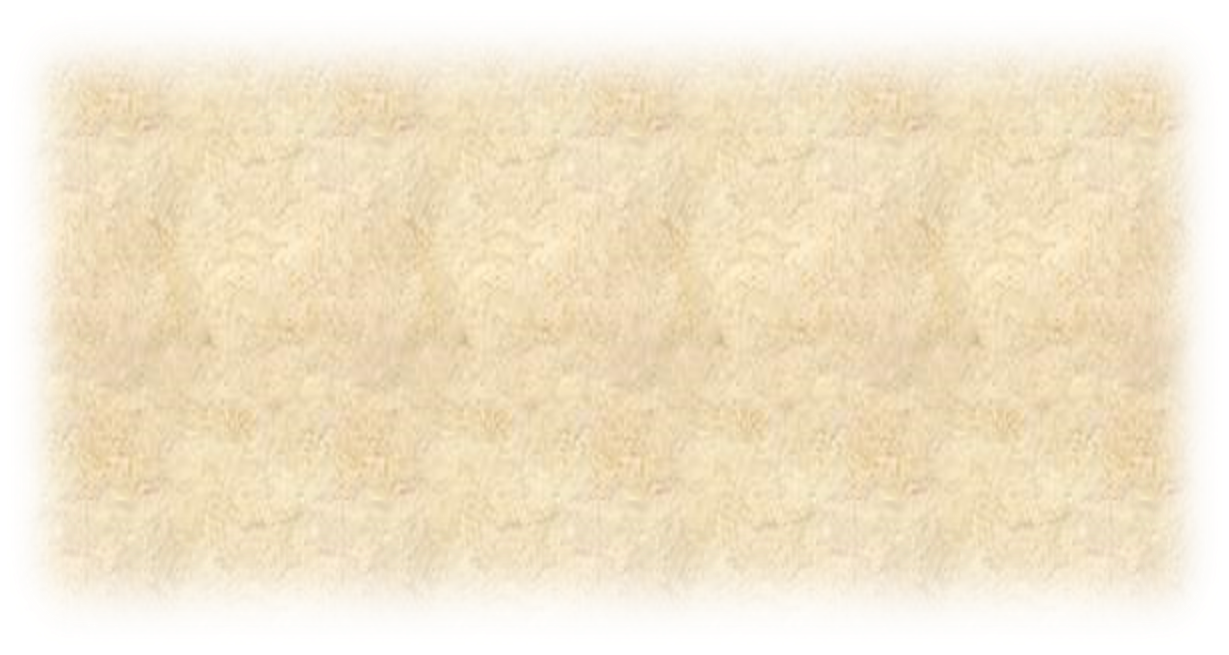 - Назови первый (последний) согласный звук в слове ?
Слова: куст, сон, спор, пел, суп, лес, стул, мост, хвост нос.
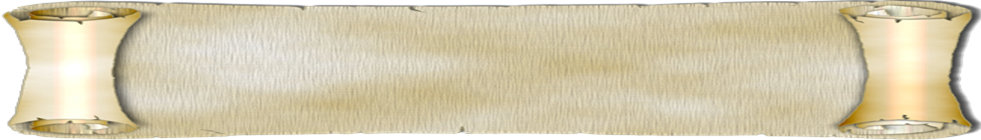 Упражнение: «Вставь пропущенную букву и назови слово».
Слова: (Ви…ка, ди…ан, ут…а, лу…а, во…на, по…ка)
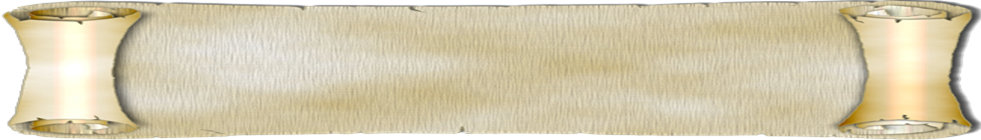 Упражнение: «Где спрятался звук?»
Внимательно слушайте и постарайтесь найти место гласного зв. «У» в
 слове, поставив красную фишку (в начале, в конце или в середине) 
       слова на схеме. (Улитка, сижу, булка)
- найти место согл. зв. «П» в слове, поставив синюю фишку на схеме (парта, суп, капуста; парк, лопата, суп) и т.д.
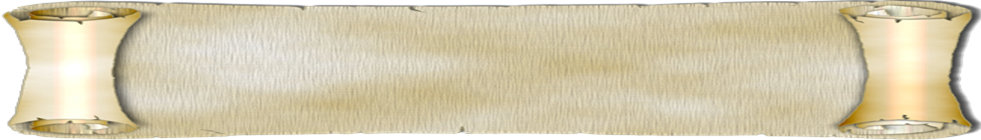 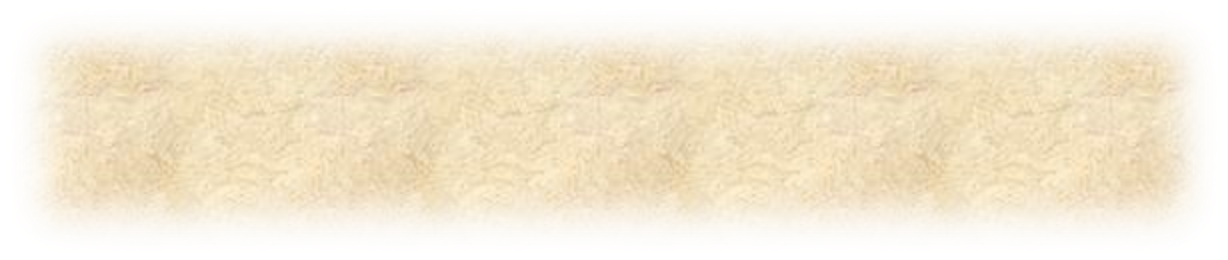 Игра «Слоговые вагончики»
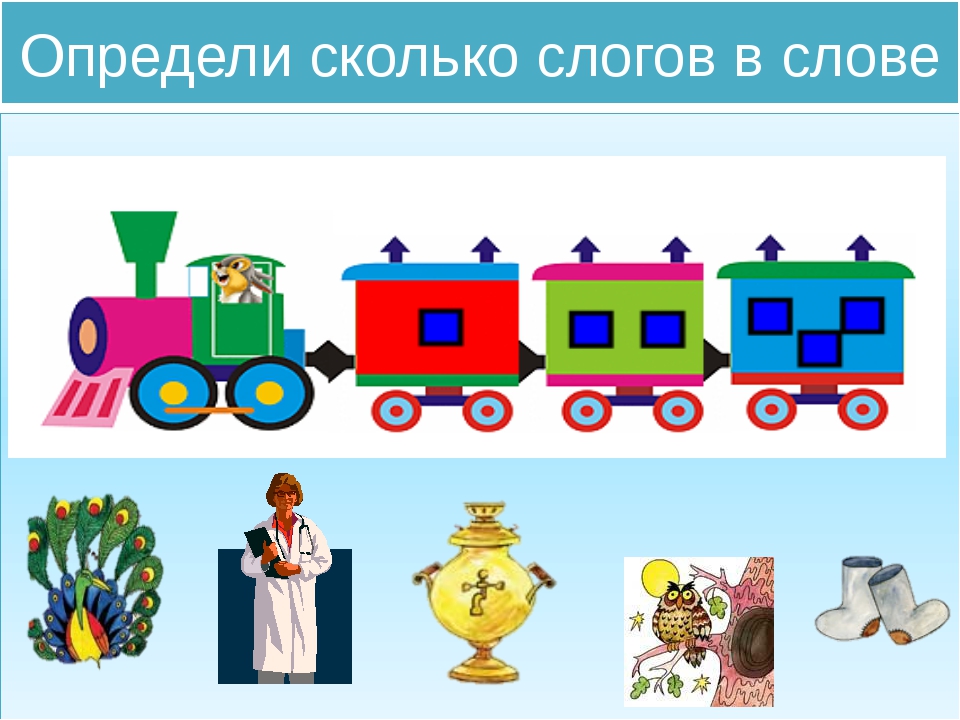 ( определить кол-во слогов можно: отхлопать, протопать, прошагать, отбить мячом, почувствовать тыльной стороной ладони)
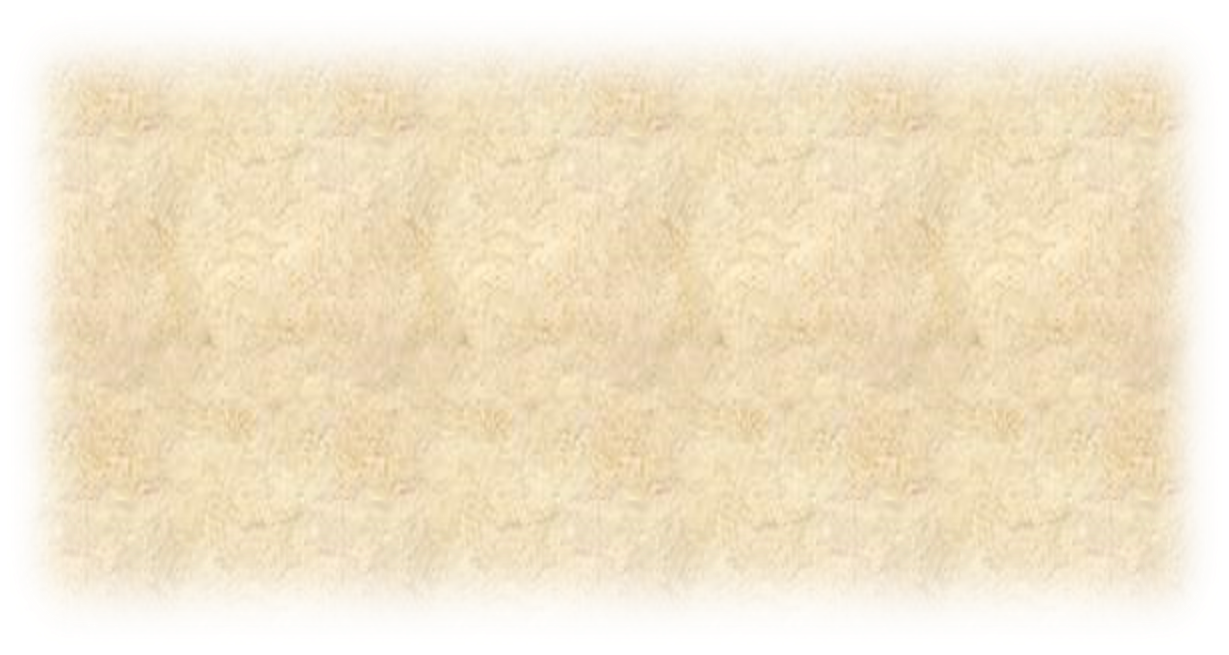 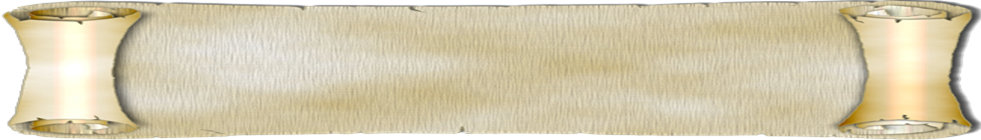 Упражнение с мячом 
«Так бывает?»
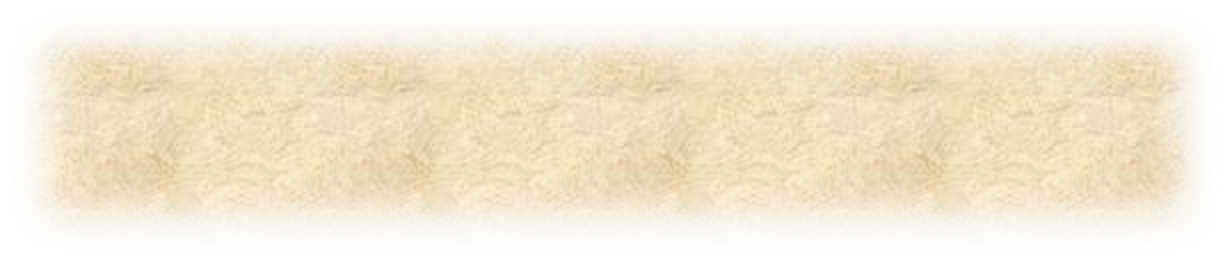 Цель: развить внимание к звучащей речи с опорой на ритмику; закрепить звуковую структуру слова в процессе использования грамматически правильной речи.
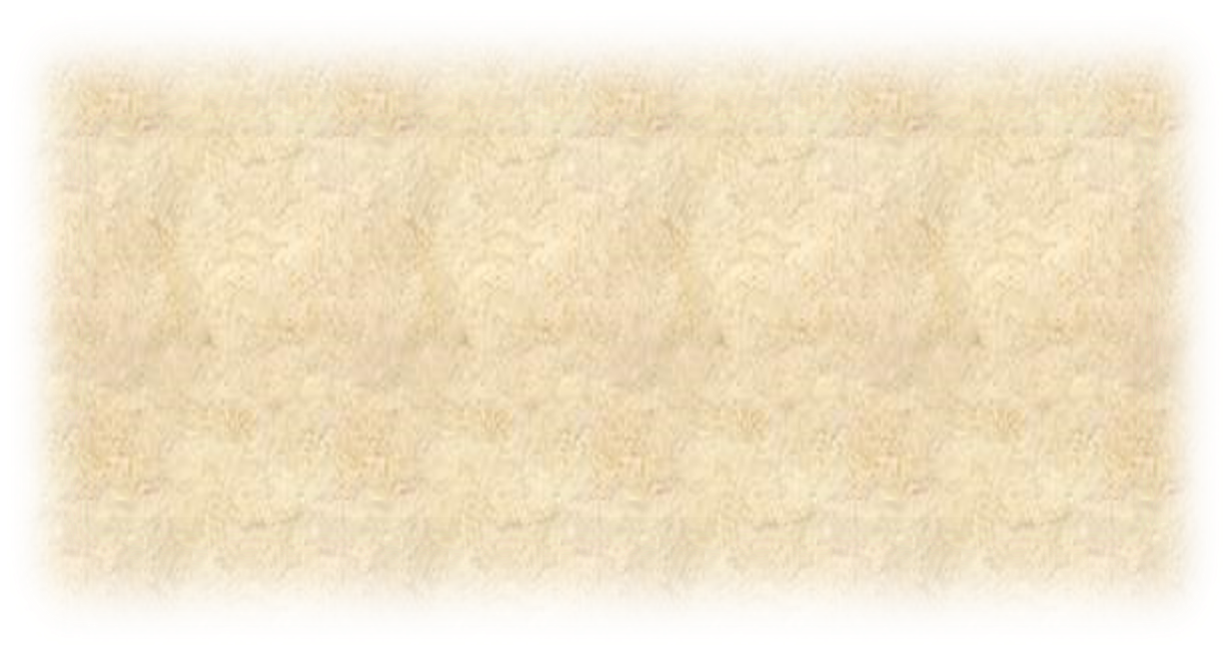 У жабы шуба? Нет у жабы шубы.
  У рыбы руки? Нет у рыбы рук.
     У мухи лапы? Да у мухи лапы.
         У кота зубы? Да у кота зубы.
            У кита ноги? Нет у кита ног.
У деда сани? Есть у деда сани.
   У мамы бусы? Есть у мамы бусы.
      У Вовы часы? Есть у Вовы часы.
         У дома ухо? Нет у дома уха.
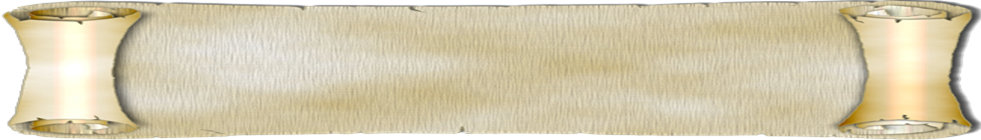 Игра: «Что рисуют дети?»
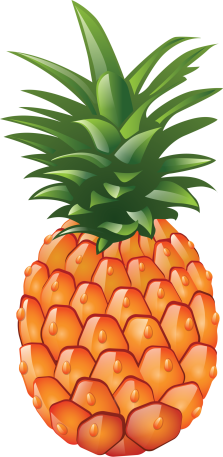 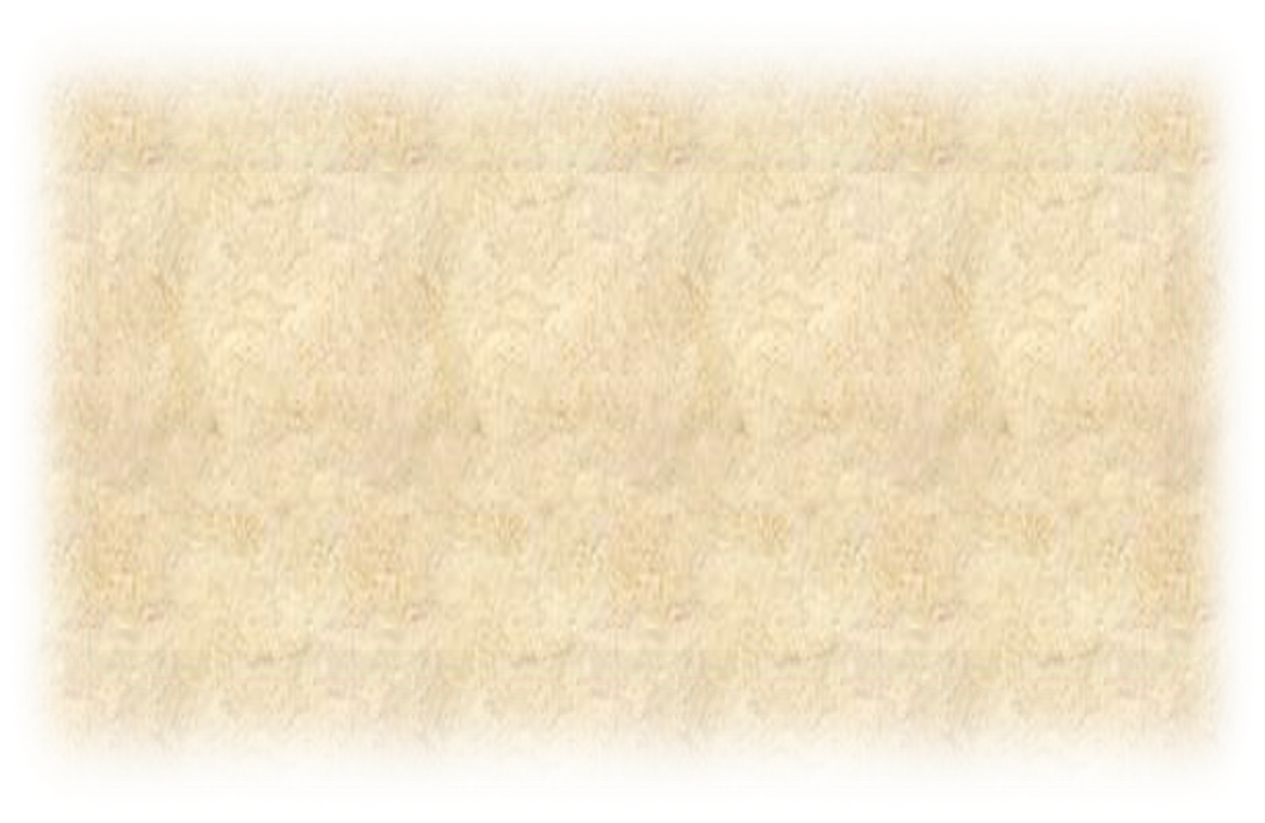 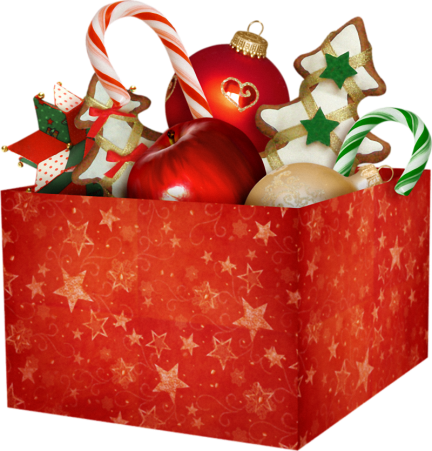 Стас рисует глобус,
А Света…….. автобус.
         Стас рисует квас,
         А Света …..ананас.
 Стас рисует маску,
А Света …..колбаску.
           Стас рисует сыр,
          А Света …..сувенир.
Стас рисует нос,
А Света ……пылесос.
          Стас рисует сок,
          Света ……поясок.
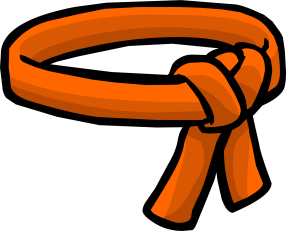 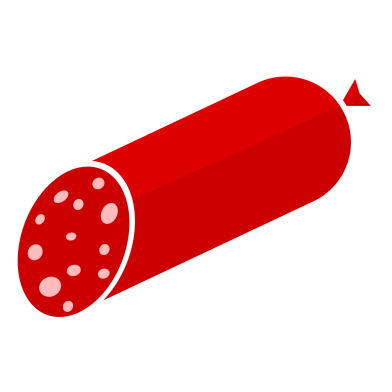 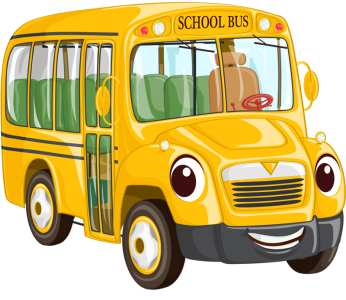 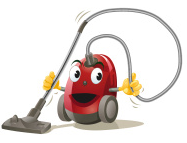 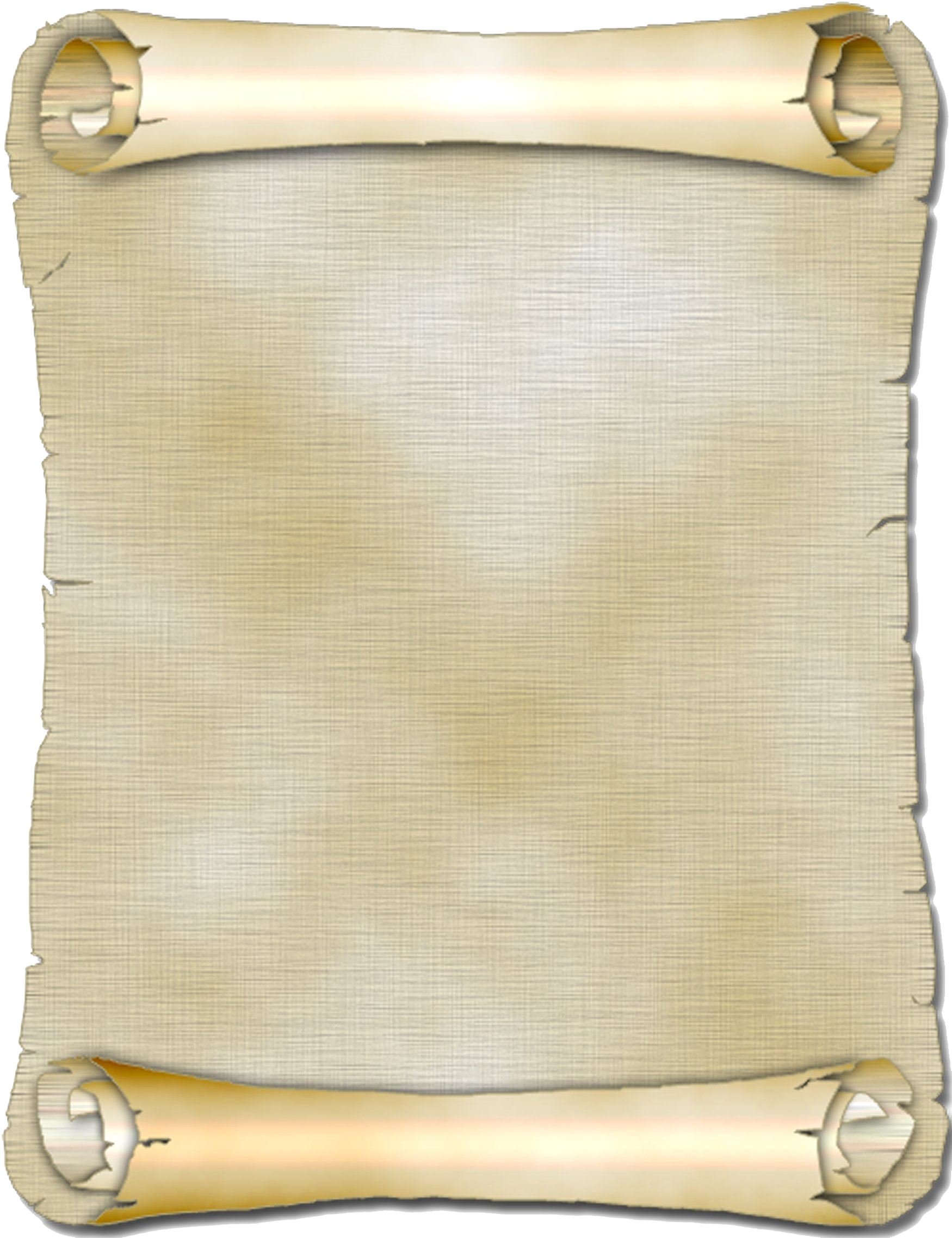 УЧИМСЯ
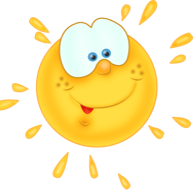 СЛЫШАТЬ
ЗВУКИ
ВСЕЙ
МКДОУ «Детский сад «Ласточка»
СЕМЬЁЙ
!
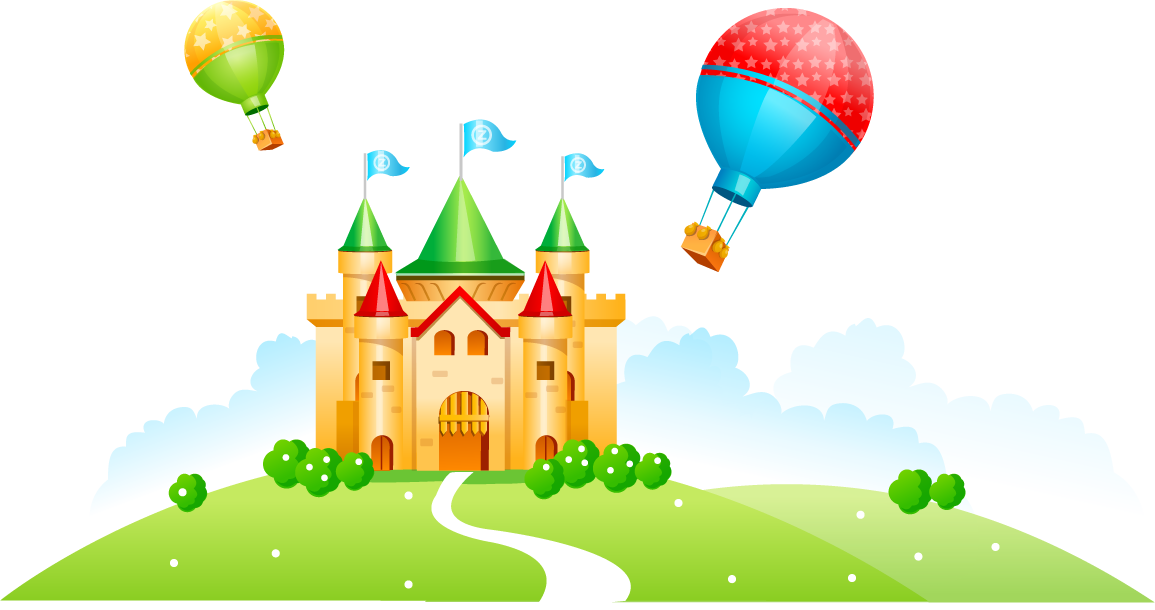 Спасибо за сотрудничество!
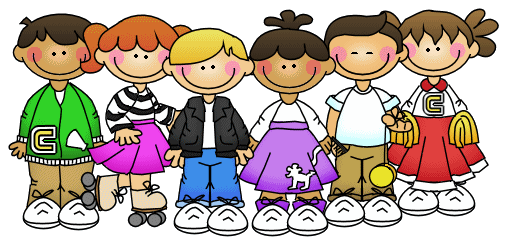 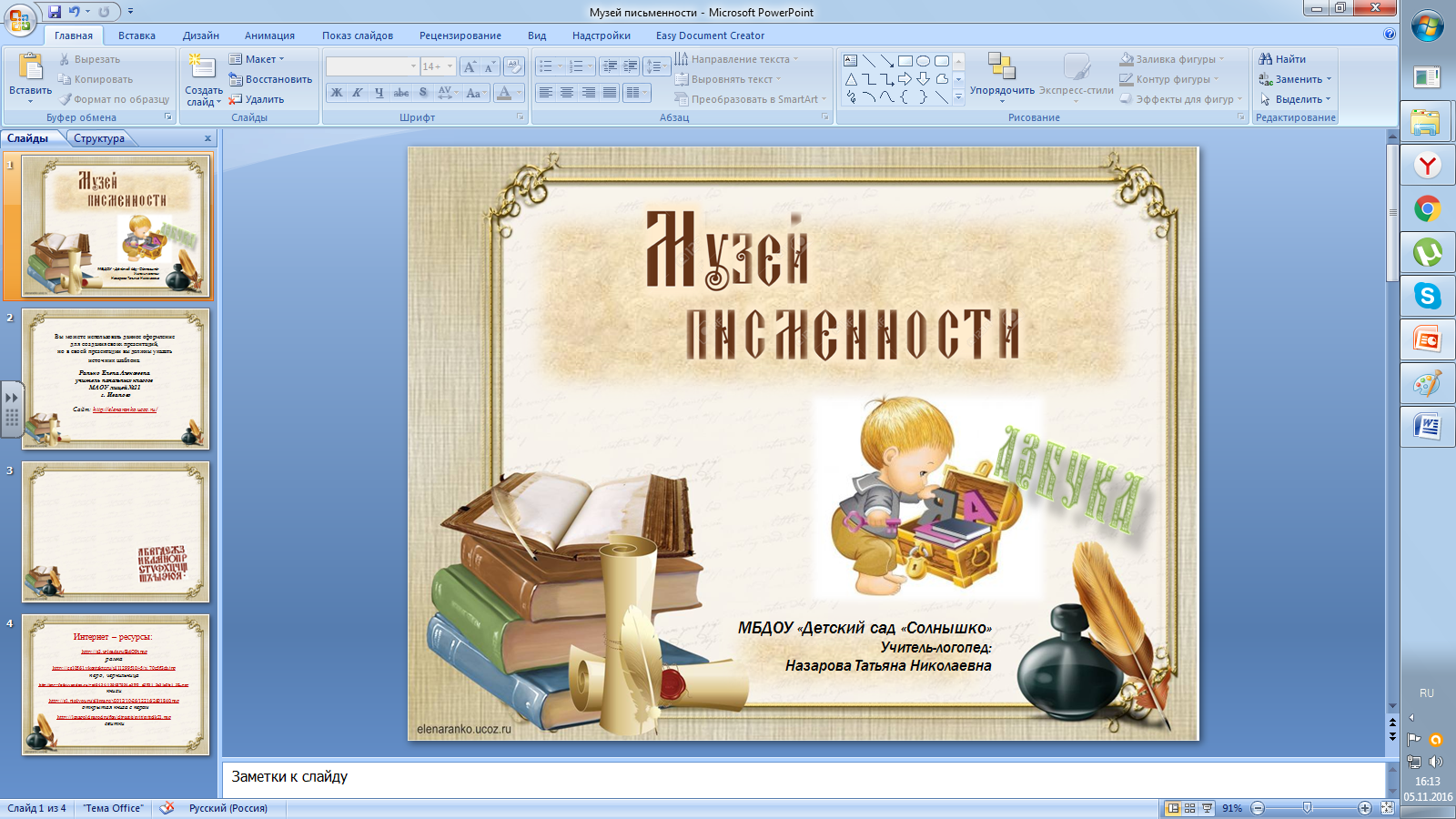